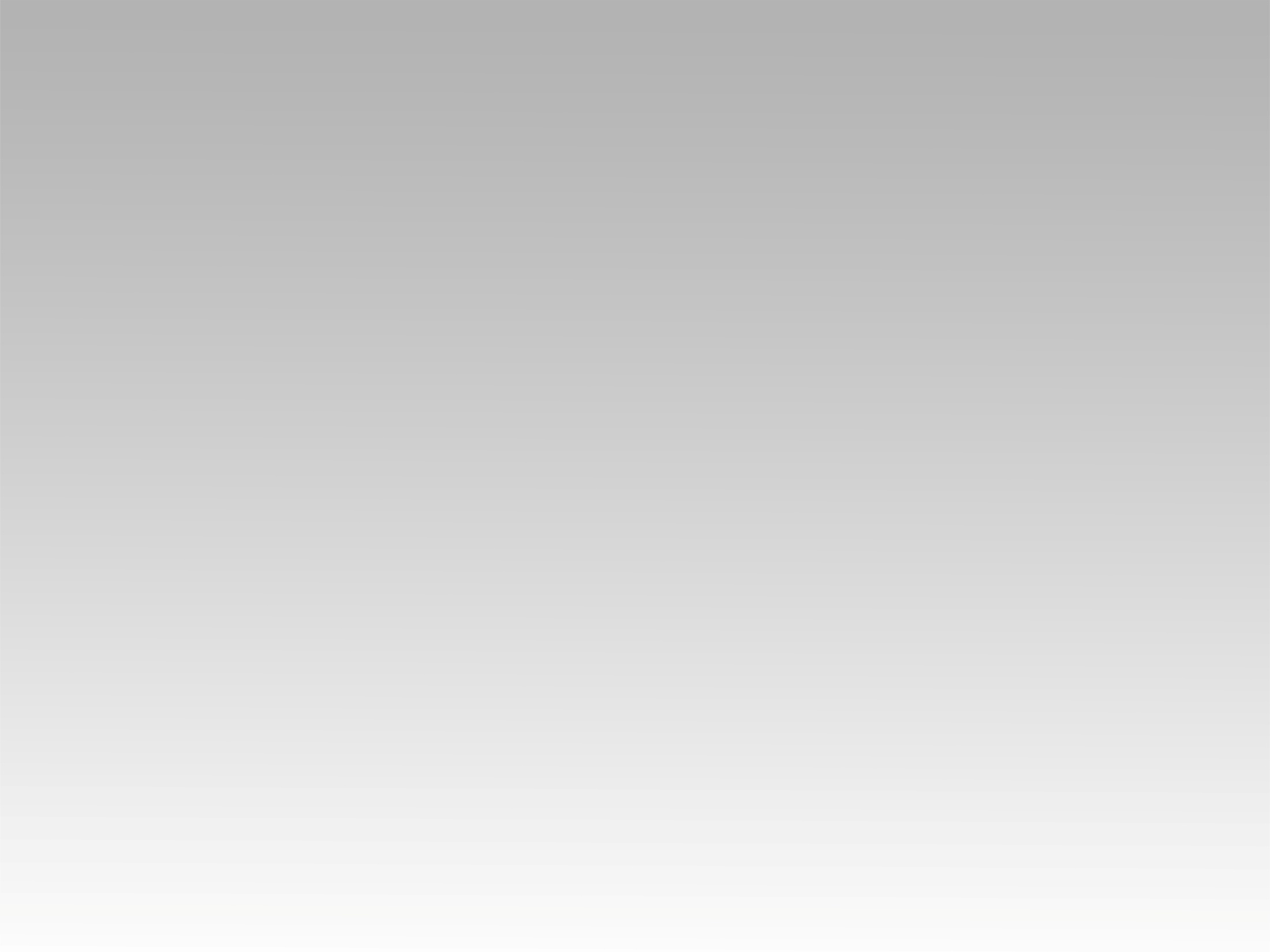 تـرنيــمة
هل يستطيع الرب بي
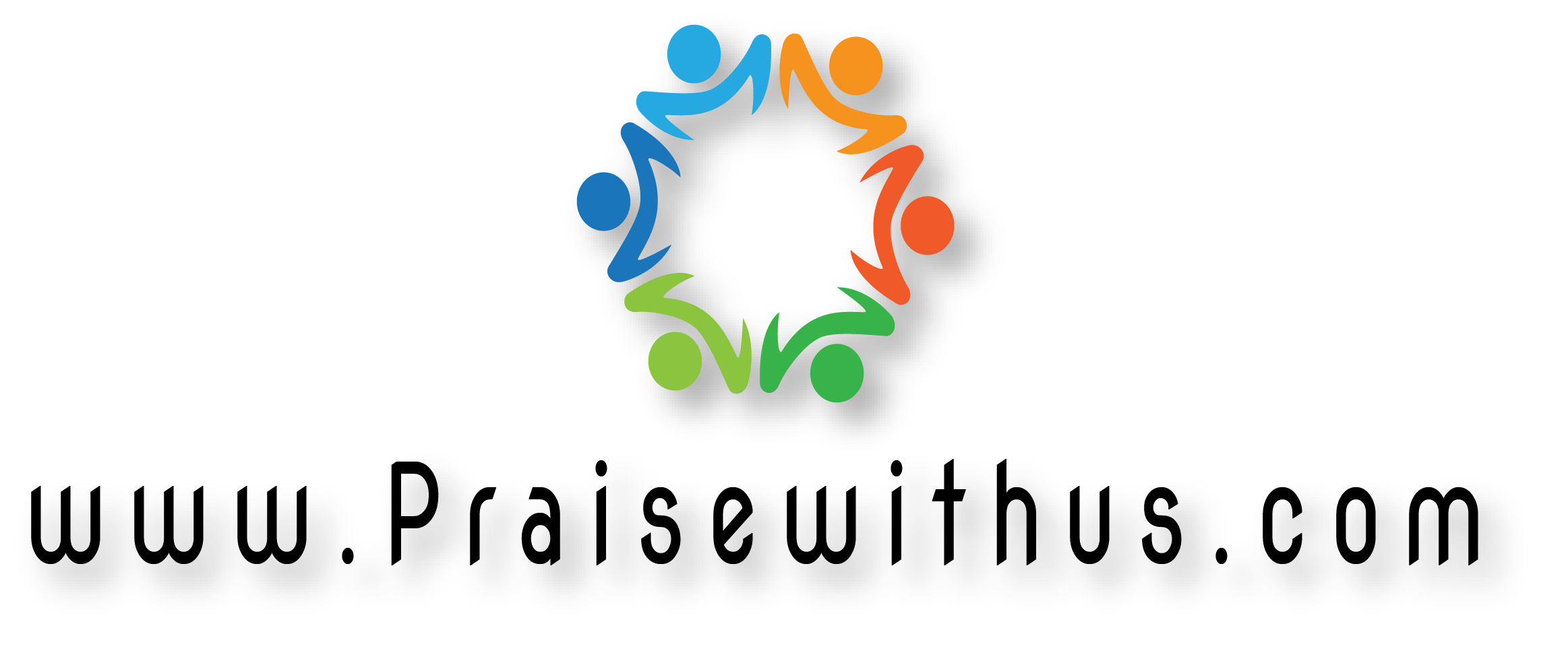 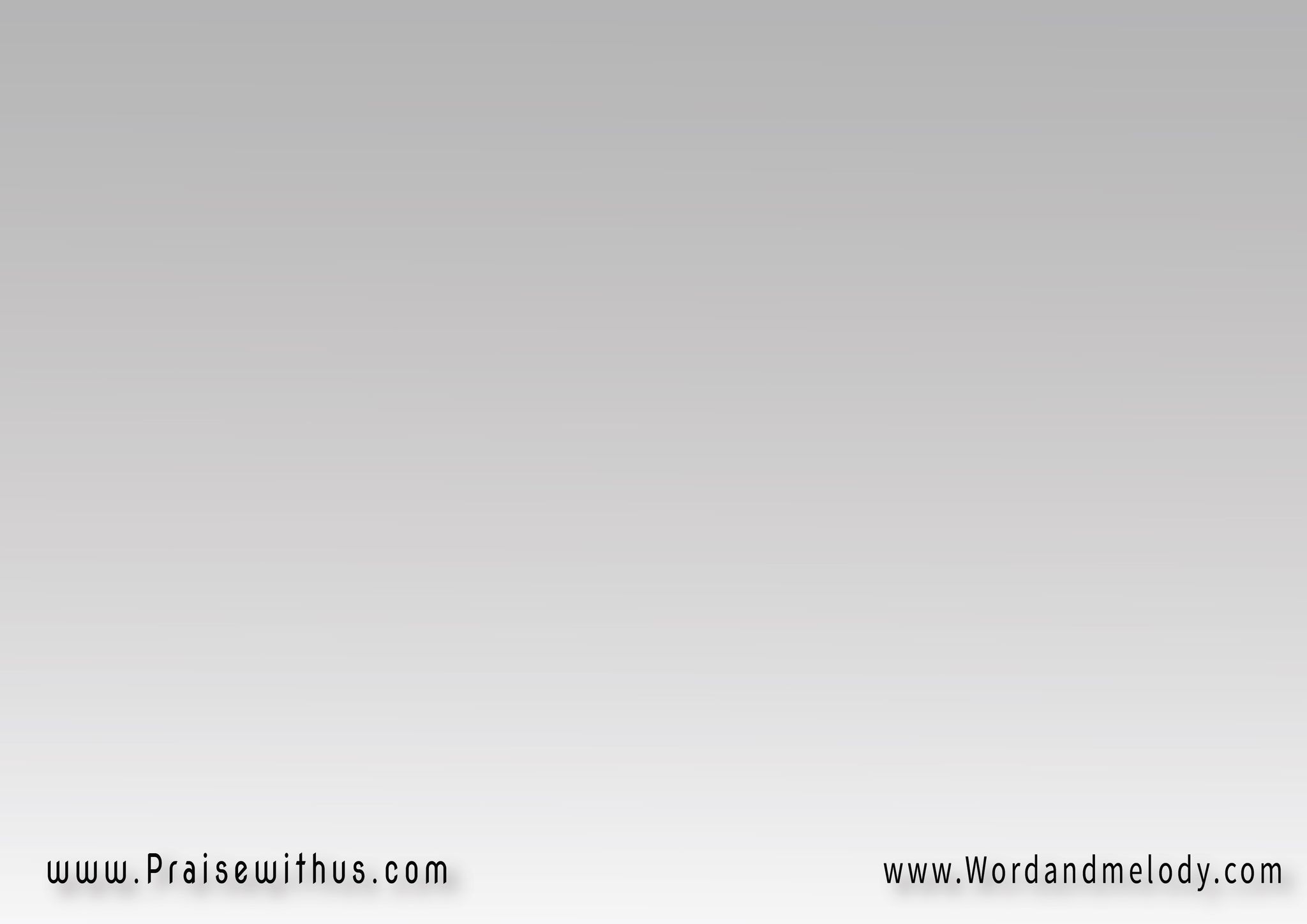 1-
(هَلْ يَسْتطِيعُ الرَّبُّ بي  
أنْ يَصْنَعَ العَجائِبــــــا؟وإنْ طلَبتُ تكريسِـــــــي  
هلْ يَسْتَجيبُ الطَّلبَا؟)2
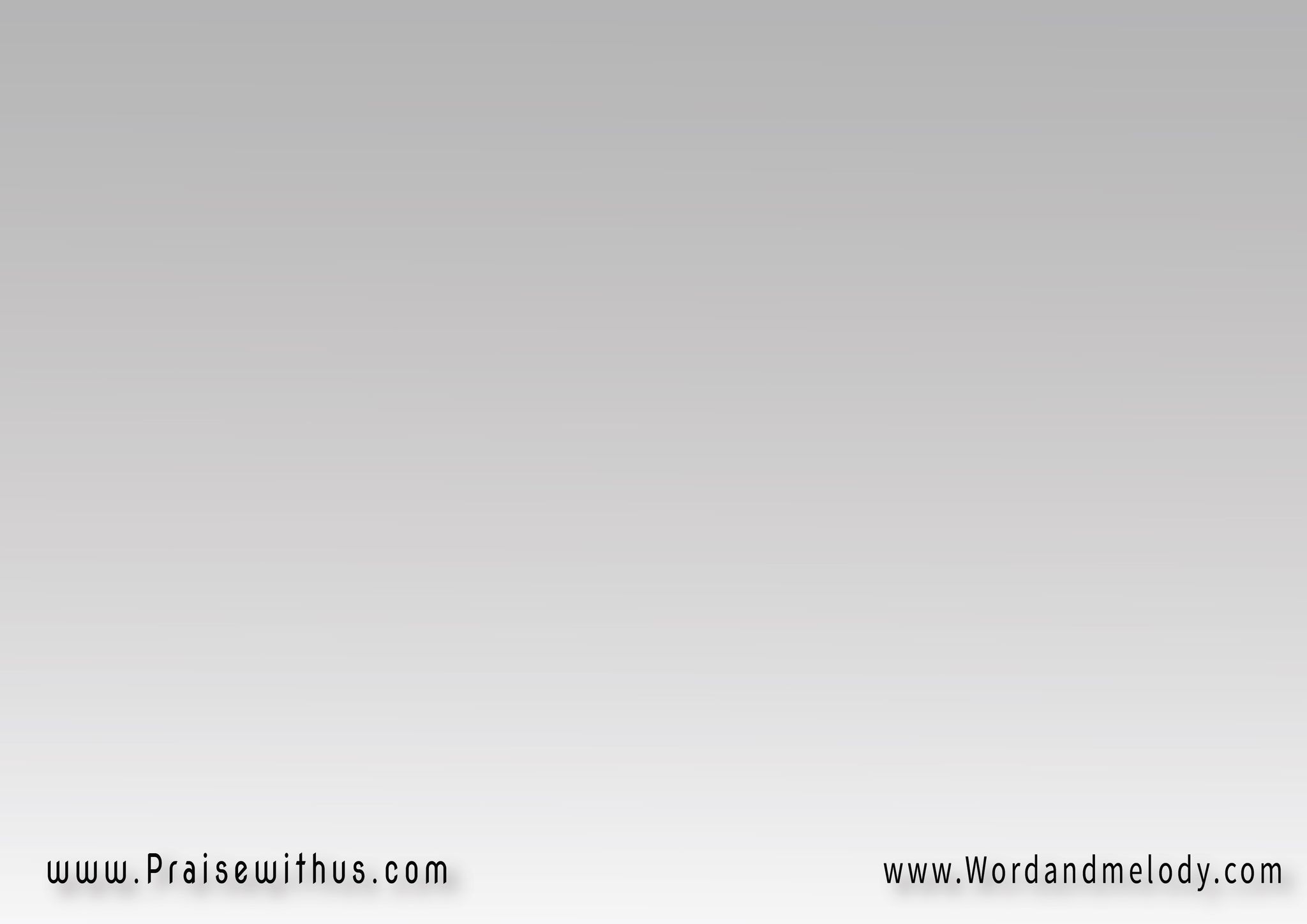 القرار:
نَعَم نَعَم نَعَم يقـــــولُ ربُّنــــــــــاتقدَّسُوا للعَمَلِ  غَداً سأعْمَــلُ بِكُمفي وَسْطِكُم في وَسْطِكُم عَجَائِبـي
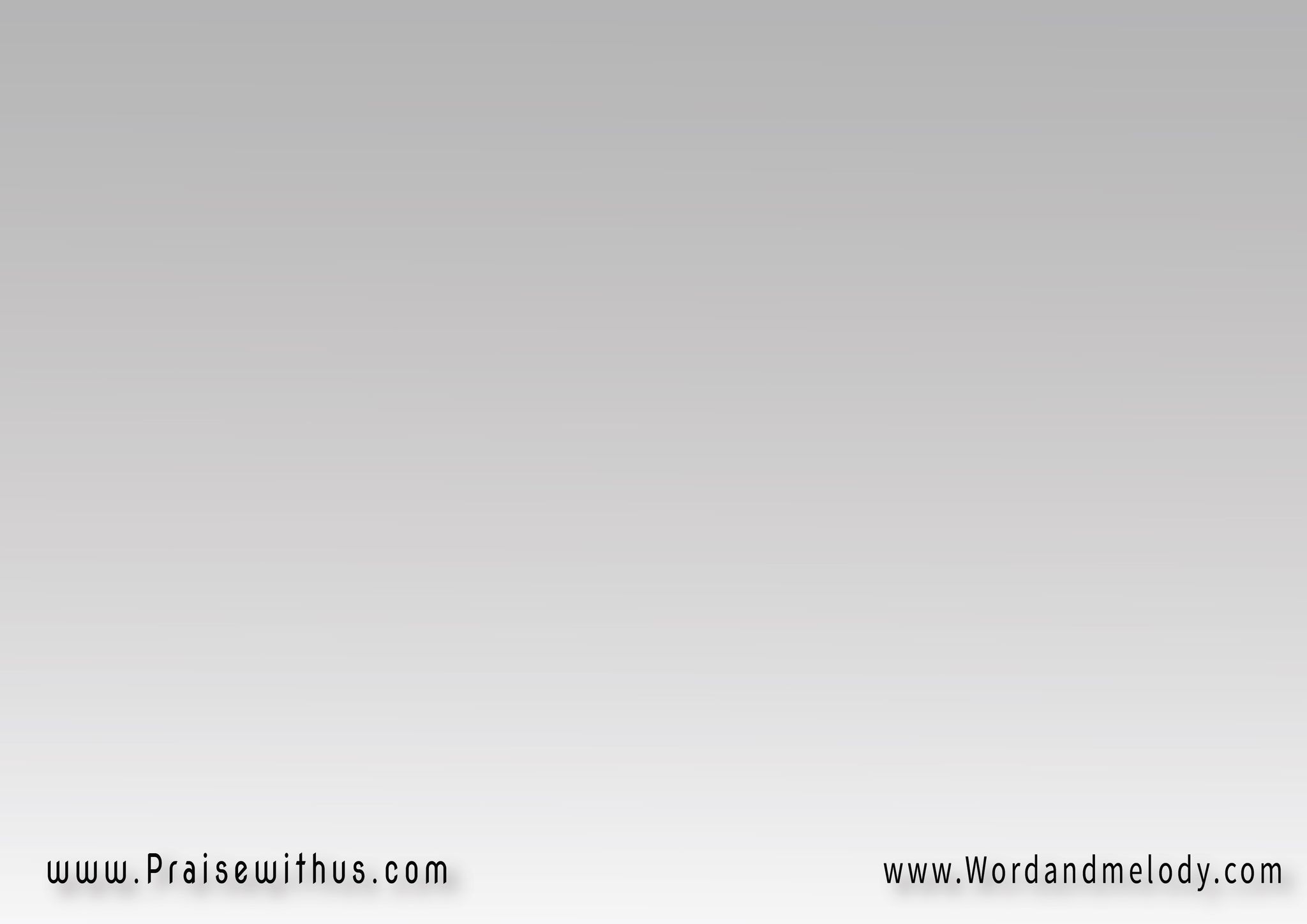 2-
(هل يَسْتطِيعُ الرَّبُّ أنْ  
يُقدِّسَ ذا الجَسَدامَعَ ضَعْفِـهِ وإثمِــــــــهِ   
بهِ يَحِلُّ للمَدى؟)2
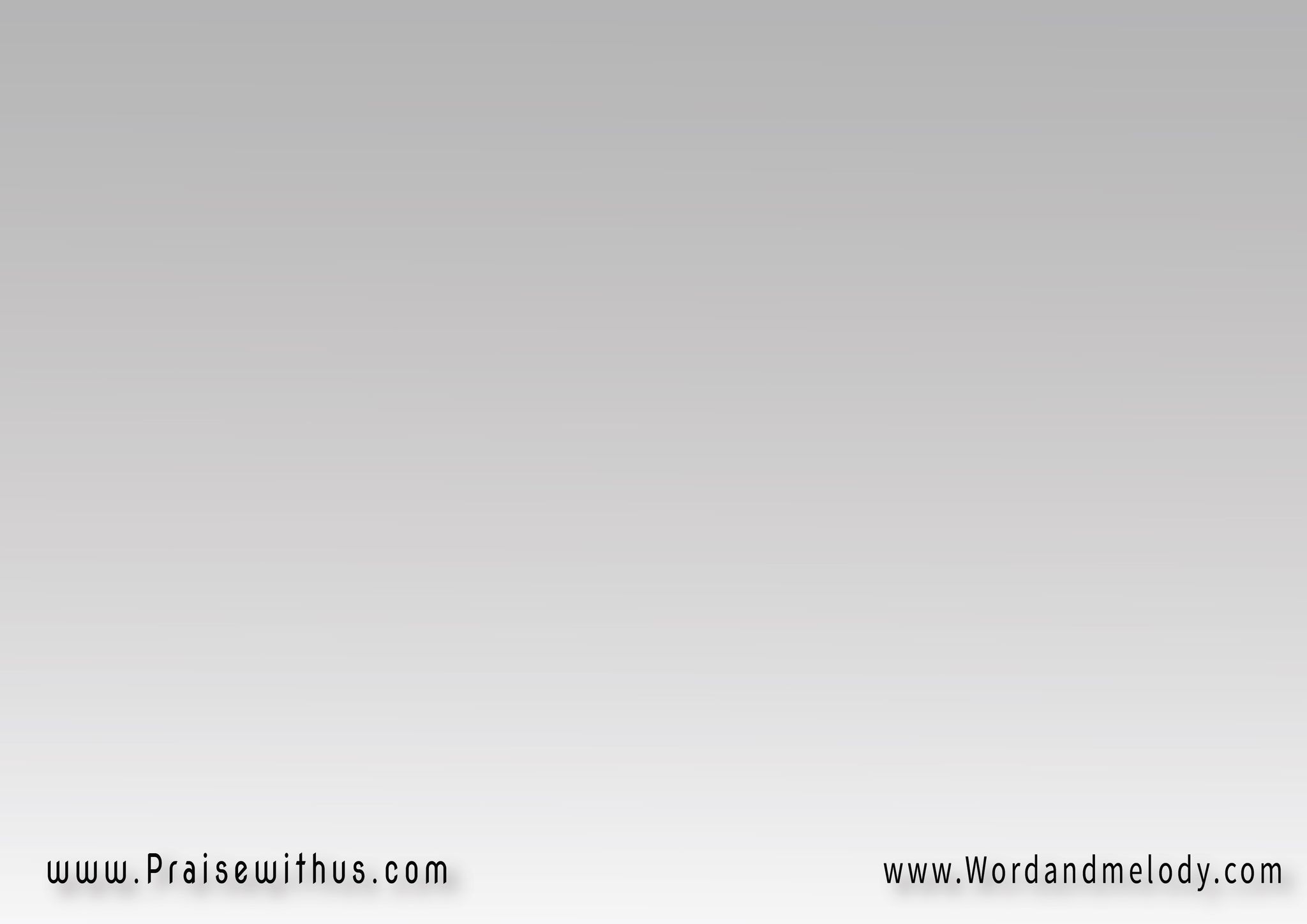 القرار:
نَعَم نَعَم نَعَم يقـــــولُ ربُّنــــــــــاتقدَّسُوا للعَمَلِ  غَداً سأعْمَــلُ بِكُمفي وَسْطِكُم في وَسْطِكُم عَجَائِبـي
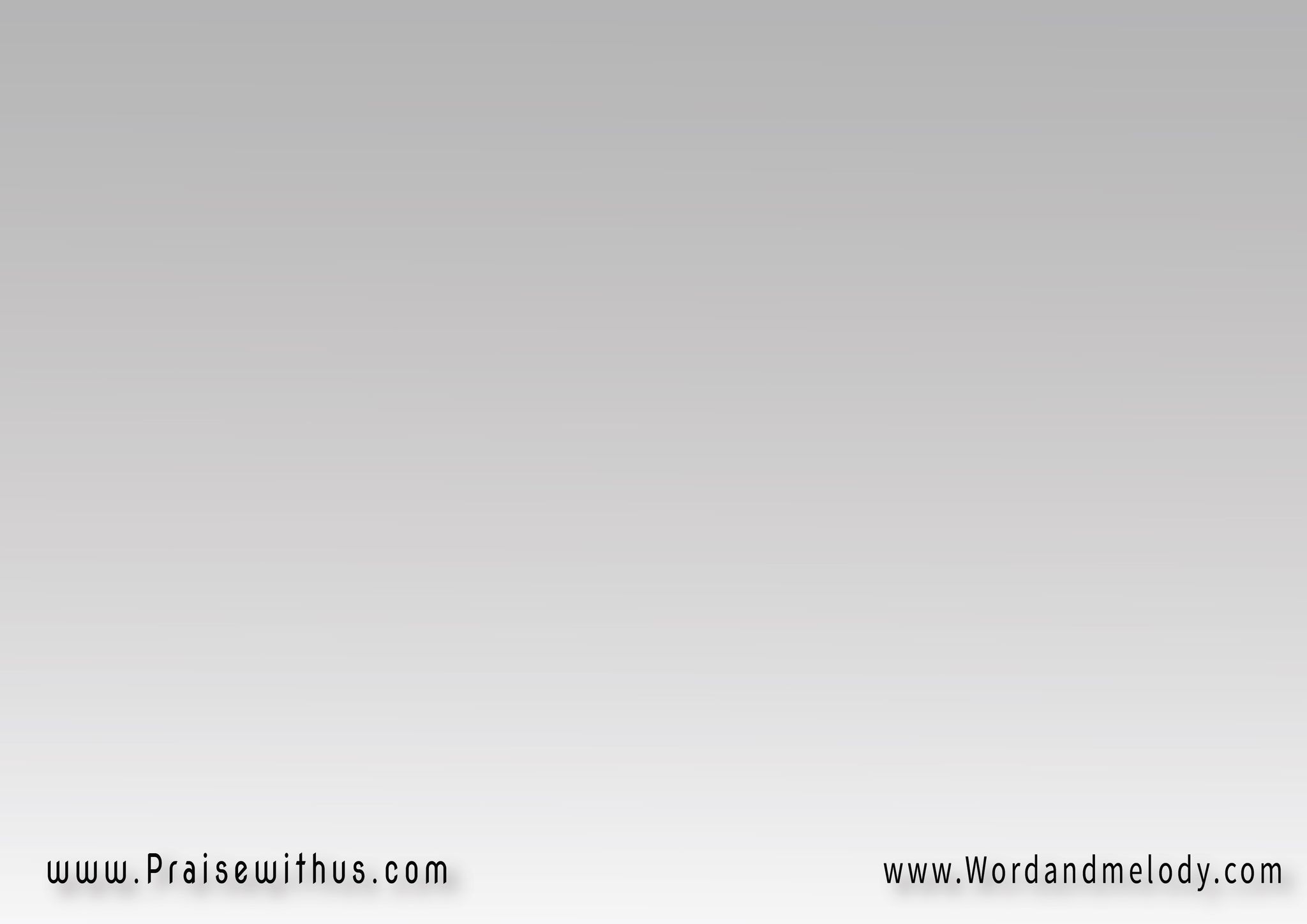 3-
(هلْ يَسْتطِيعُ الرَّبُّ أنْ   
يُشَغِّلَ مَوَاهِبـــــيمُقَدِّســـاً عَواطِفـــــــــي   
لِمَجْدِ مَنْ أحَبَّني؟)2
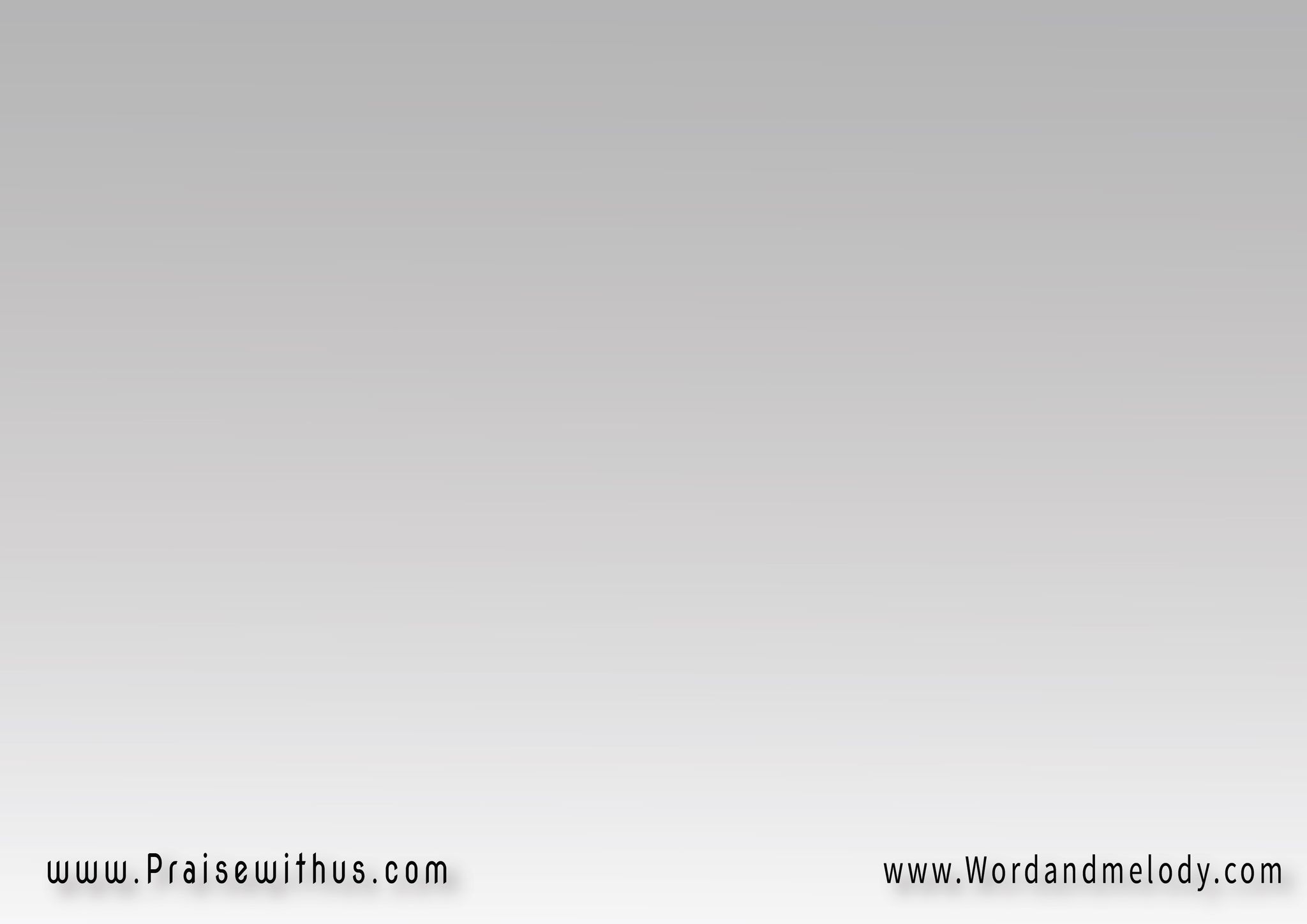 القرار:
نَعَم نَعَم نَعَم يقـــــولُ ربُّنــــــــــاتقدَّسُوا للعَمَلِ  غَداً سأعْمَــلُ بِكُمفي وَسْطِكُم في وَسْطِكُم عَجَائِبـي
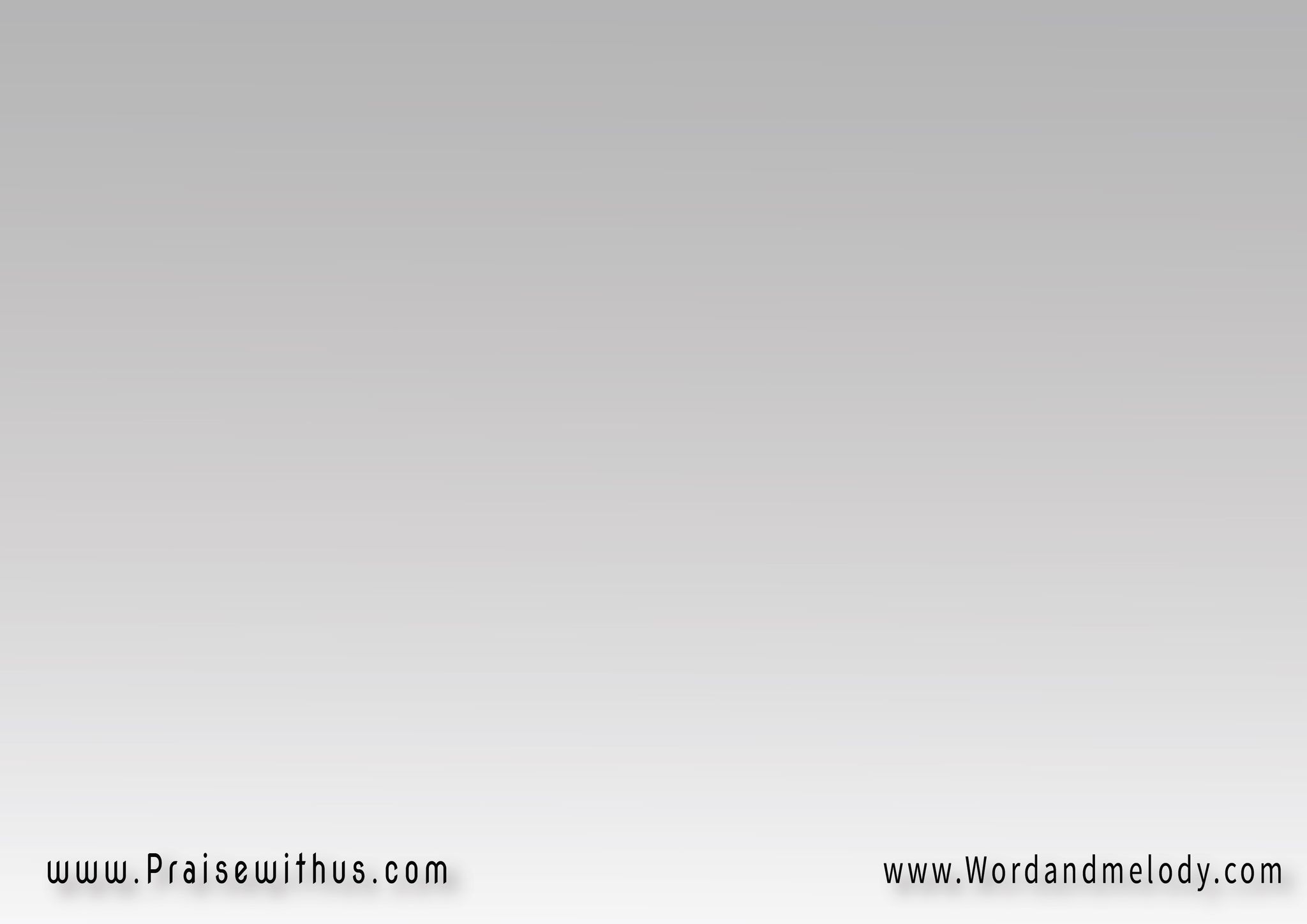 4-
(هلْ يَسْتطِيعُ الرَّبُّ أنْ   
يُبارِكَ في خِدْمَتي مُكَرِّسَــــــــــــاً لِمَجْدِهِ   
كُلِّي لَهُ بجُمْلَتي؟)2
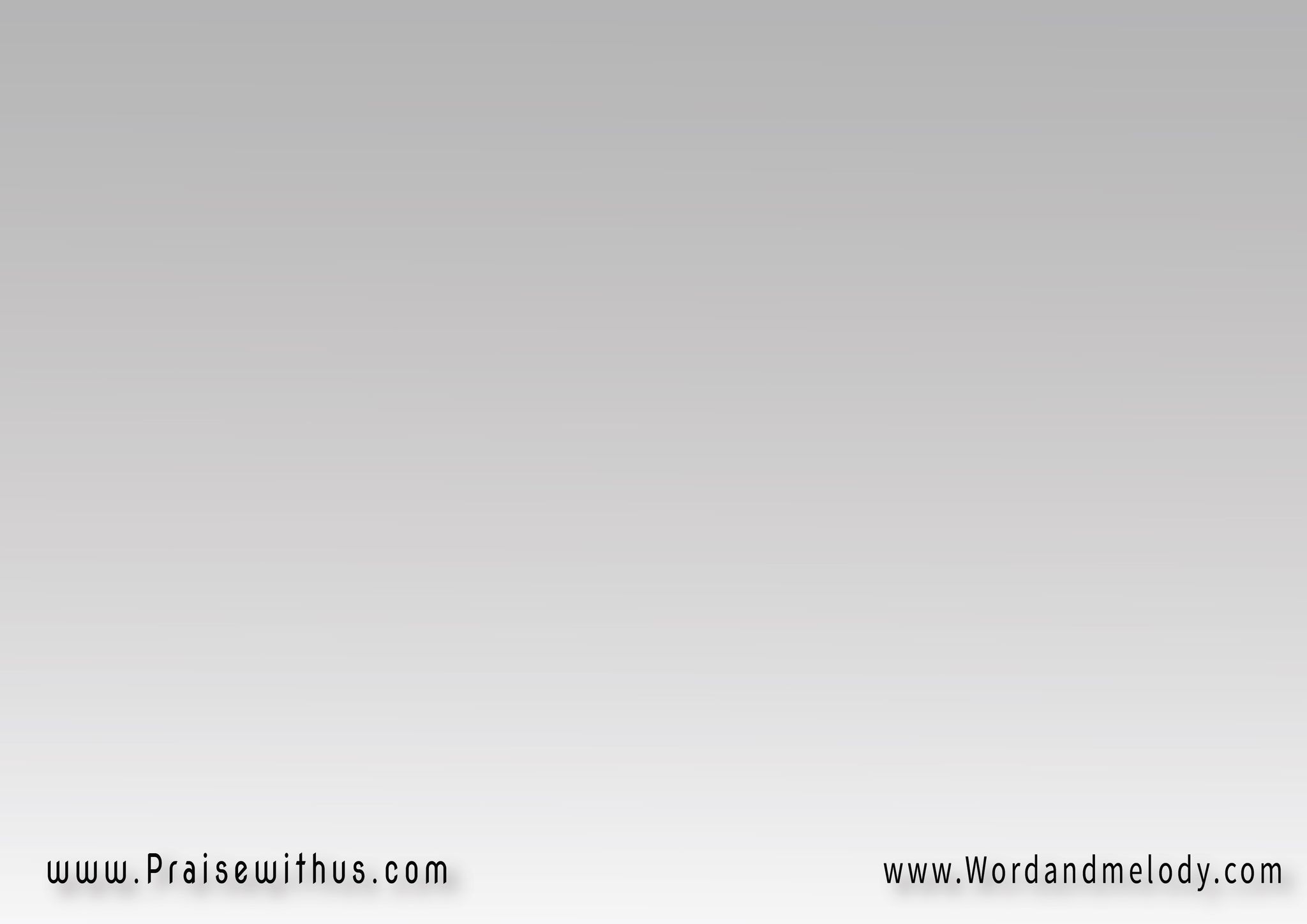 القرار:
نَعَم نَعَم نَعَم يقـــــولُ ربُّنــــــــــاتقدَّسُوا للعَمَلِ  غَداً سأعْمَــلُ بِكُمفي وَسْطِكُم في وَسْطِكُم عَجَائِبـي
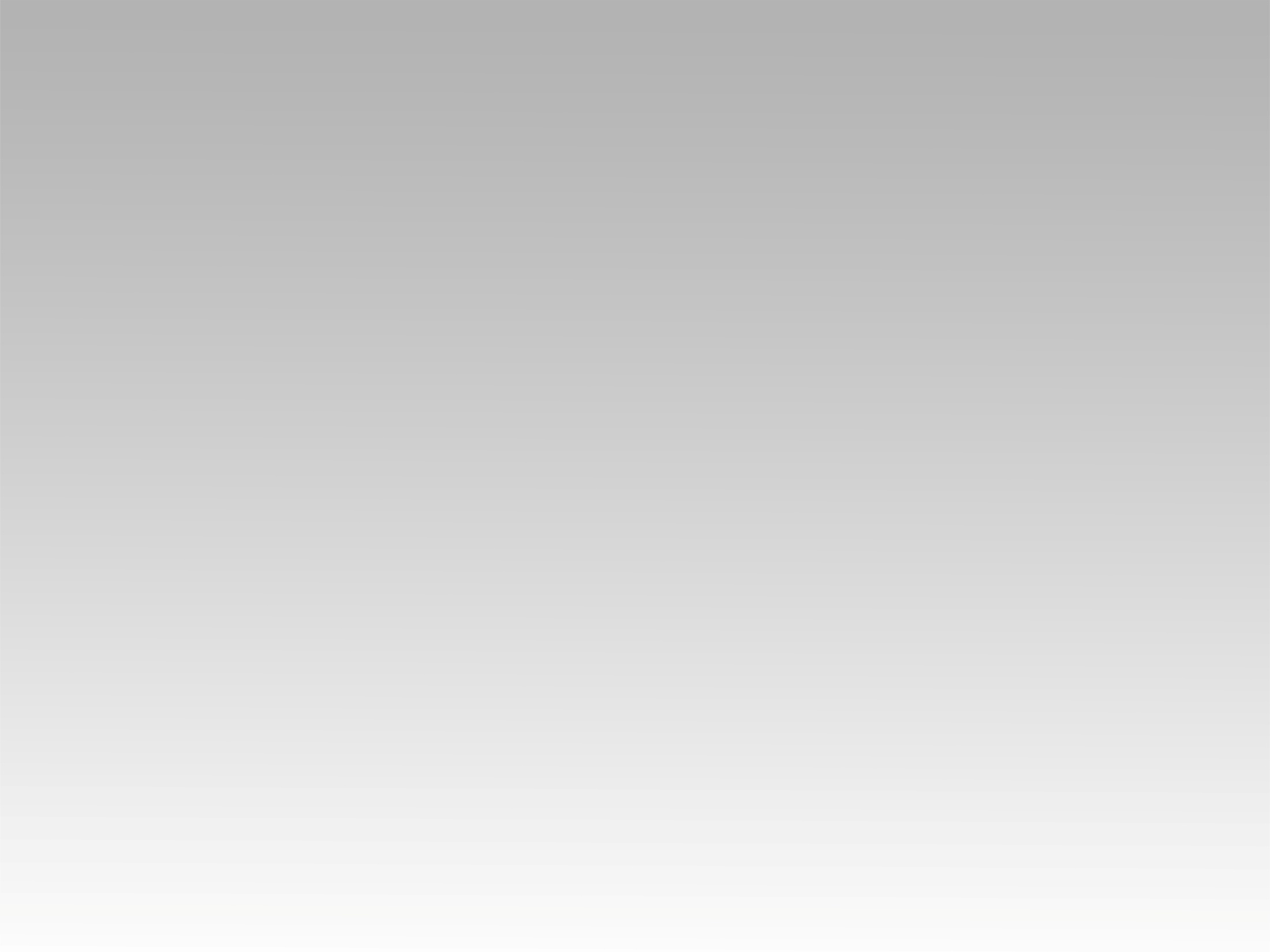 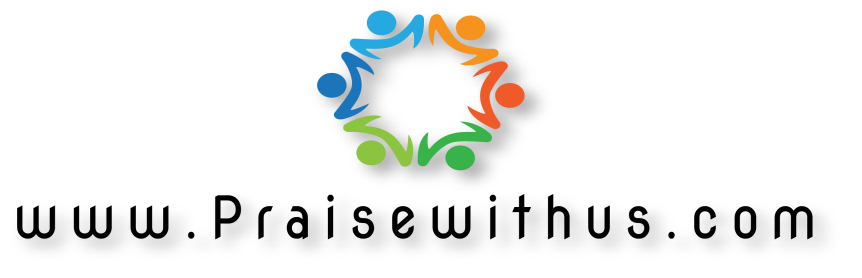